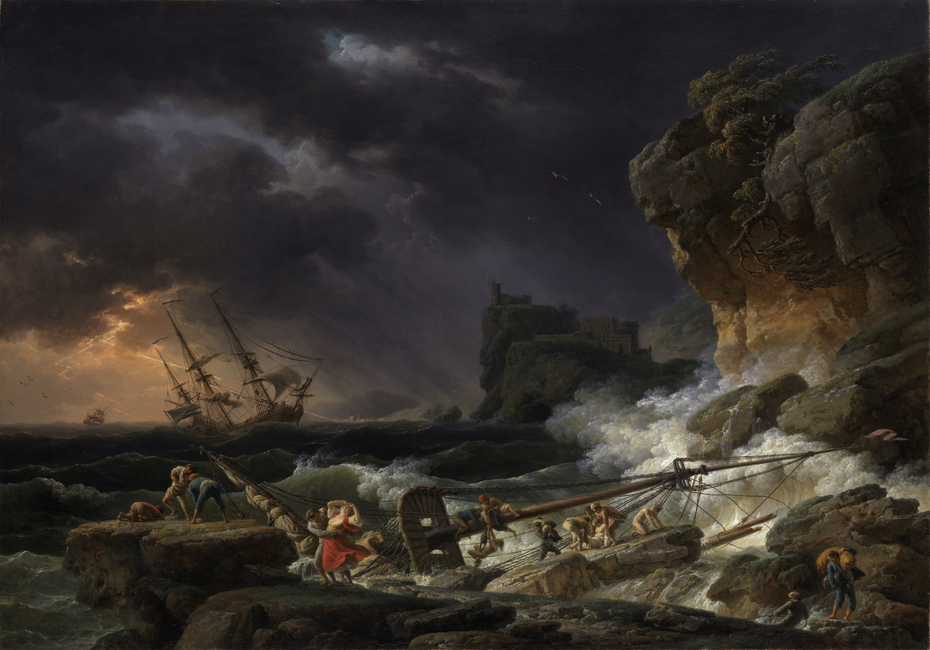 “They Overthrow the Faith of Some”
2nd Timothy 2:15-19
1 Timothy 1:18-20
18 This charge I commit unto thee, my child Timothy, according to the prophecies which led the way to thee, that by them thou mayest war the good warfare; 19 holding faith and a good conscience; which some having thrust from them made shipwreck concerning the faith: 20 of whom is Hymenaeus and Alexander; whom I delivered unto Satan, that they might be taught not to blaspheme.  [ASV]
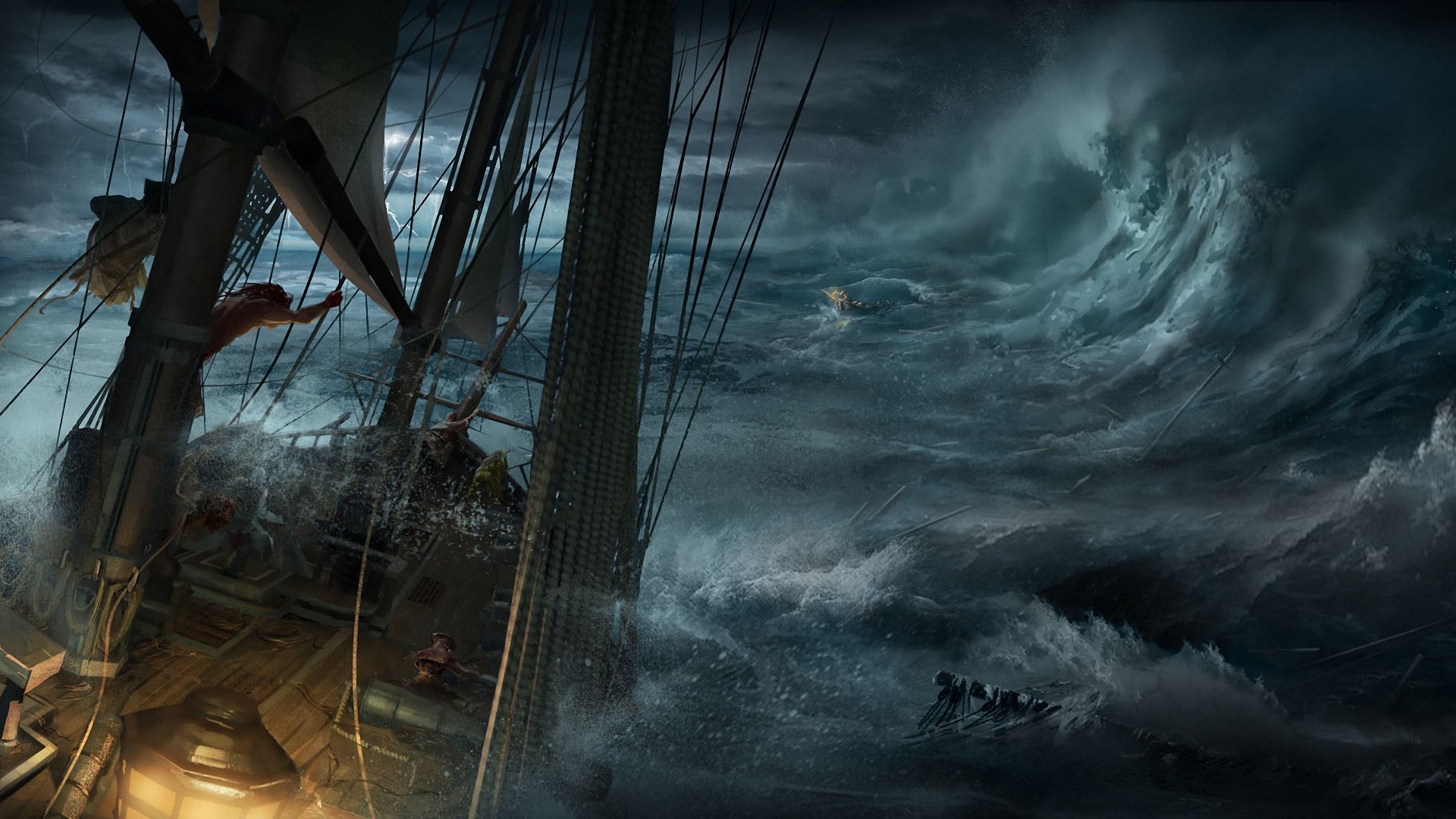 2 Timothy 2:15-19
15 Be diligent to present yourself approved to God, a worker who does not need to be ashamed, rightly dividing the word of truth. 16 But shun profane and idle babblings, for they will increase to more ungodliness. 17 And their message will spread like cancer. Hymenaeus and Philetus are of this sort, 18 who have strayed concerning the truth, saying that the resurrection is already past; and they overthrow the faith of some. 19 Nevertheless the solid foundation of God stands, having this seal: “The Lord knows those who are His,” and, “Let everyone who names the name of Christ depart from iniquity.”
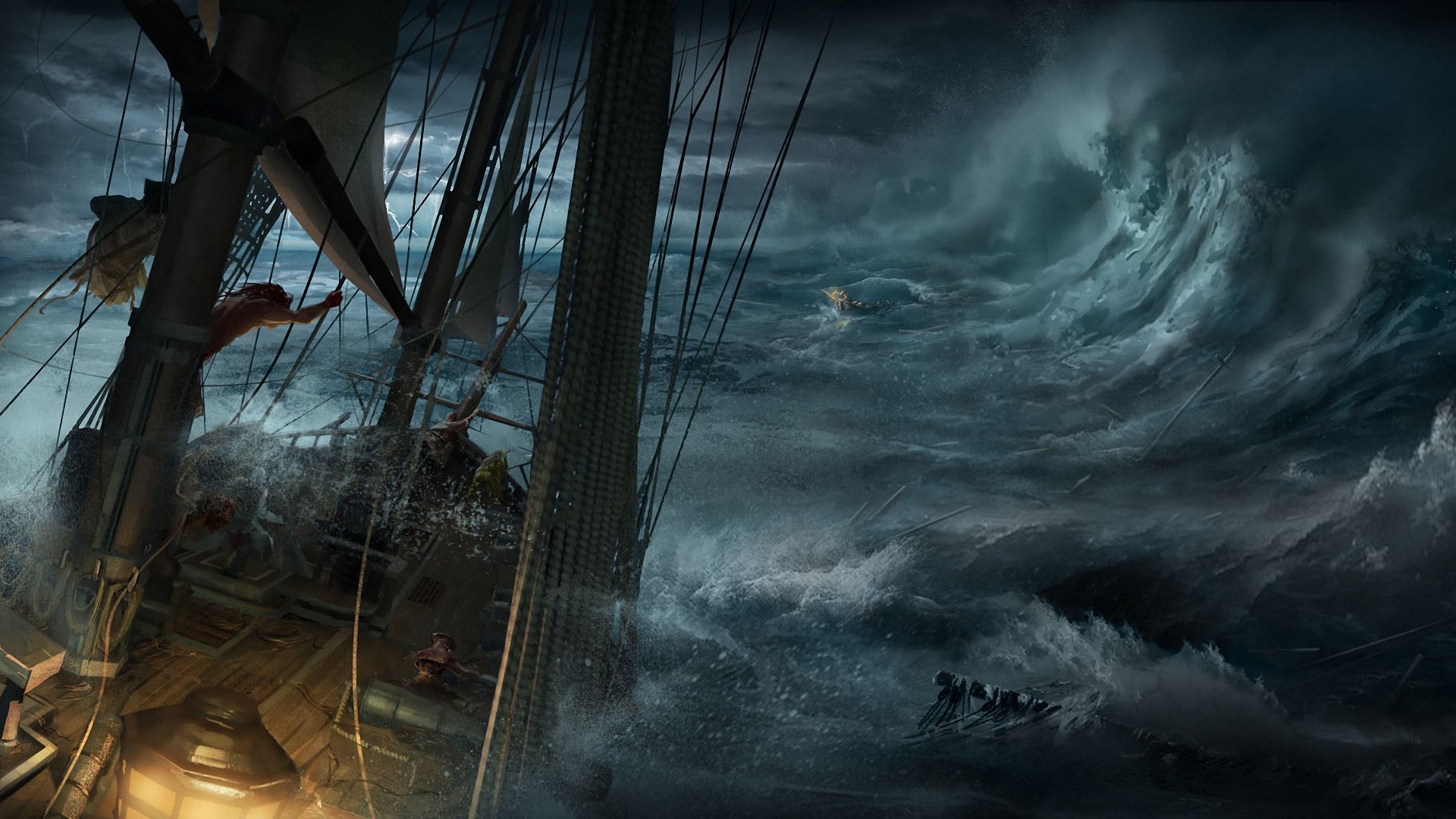 How Do They Overthrow Faith?
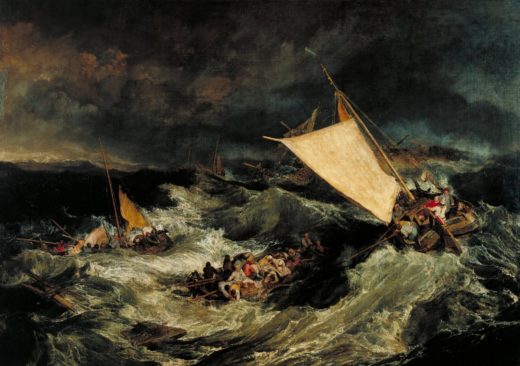 They stray from the message of truth
Remember: Faith comes by hearing word of God
Destroying faith starts by taking focus off the word
Mark 7:6-9 
2 Timothy 3:16 – 4:5 
They teach another doctrine that seems harmless
Once focus off God’s word, ready to introduce error
Most effective to first introduce what seems harmless
Galatians 1:6-9
2 John 9-11
How Do They Overthrow Faith?
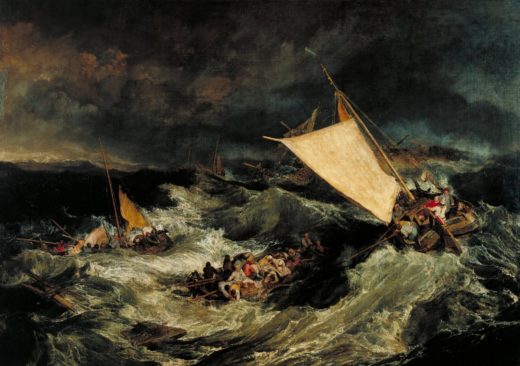 Error metastasizes to attack other parts of faith
Error never stagnant – grows worse (2 Tim. 3:13)
1 Corinthians 15:12-19
Galatians 5:1-6
There are no “safe” or “harmless” changes to word
A heart once solid in faith is overthrown
When once faithful soul strays, the effect is tragic
1 Timothy 1:18-20
Jude 11-13
2 Peter 2:20-22
What Prevents the Overthrowing of Faith?
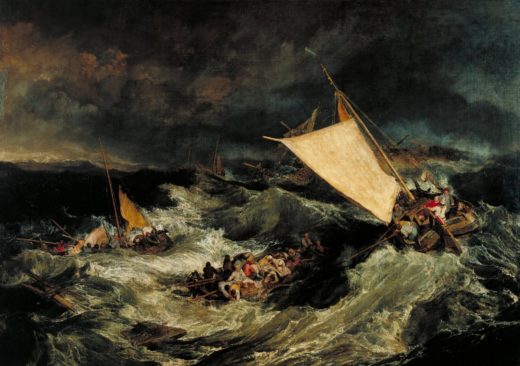 “Nevertheless the solid foundation of God stands”
God’s word is always the solid foundation
Luke 6:46-49
Applications of this truth
“No big deal if say Genesis 1-2 figurative”
“Don’t believe Calvinism, but some truth…”
“Saying ‘One True Church’ is too narrow”